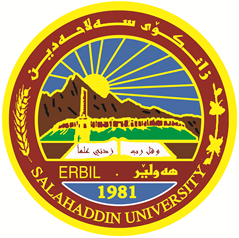 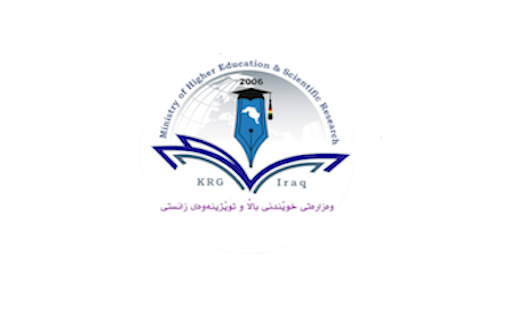 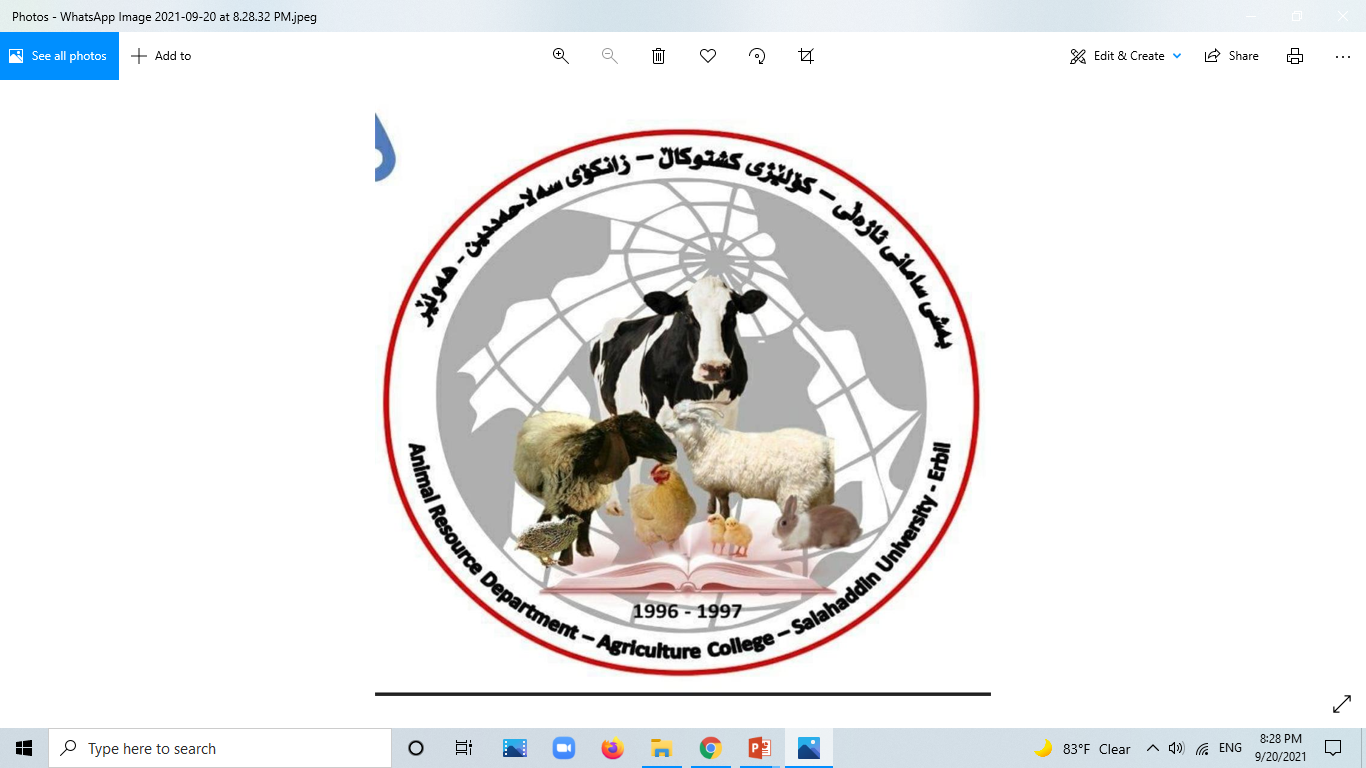 Factors effect on incubation (hatching)
DR. HAVAL ISMAIL AZIZHATCHING AND HATCHERY MANAGEMENT 
 THEORY - Third StageCollage of Agricultural Engineering Sciences 
 Animal Resource Department  (2022-2023)
Salahaddin University - Erbil
First: Factors that effect on fertility of breeder stocks:
A- Factors Influencing on breeders:
 1 - Public health of stock: Most of diseases affecting on birds’ reproductive system, in the male depression or stop production of sperms, thus in female eggs production stop, it noticed when the stock exposed to pandemic (epidemic) diseases or internal and external parasites, or under debilitate and continuous management influenced by (extreme heat, overcrowding, poor ventilation, malnutrition, mistakes in rearing) leads to decreases in egg production, also the weak cocks lose their sexual ability which led to decreases in fertility.
2 - Age of cocks:
Fertility decreases whenever the stock progress in age, thus a reduction in hatching rate, so does some producers replace the older cocks with younger cocks in the second half of the production stage, noticed that the survival of the stock in another year result decrease in the fertility rate up to 25%, also eggs incubated at the starting of egg laying in stock (directly after sexual maturity) was a noted decline in the hatching percentage due to the decline in the fertility of the stock at the beginning of egg laying.
3 - Season and temperature effect on hatching:
A-    In Summer:  In hot months of summer as in many opened (backyard) fields results decreases in fertility rate, the process of hatching stopped and eggs sold as eaten, because fertility begins to decline also egg size decreases, decline in egg production therefore the stock begins the molting, moreover the male less interest in mating. 
 but in the modern closed farms there were artificially lighting, ventilation, and coolers provide suitable weather to get rid the heat in summer that’s necessary for production,  also the incubators and hatcheries halls supplied with cooling that be possible in production and eggs fertilization and good for hatching rate all over the year.
B -   In Winter: In cold weather (in areas lives under low temperatures below zero), the fertility extremely decreases if exposed directly to low temperature shows that the combs and wattles freezes and turn to blue color, the mating or sexual appetite decreases in roosters, the poultry producers perform to cut or remove combs and wattles of hatched chicks in the winter, especially in species with large combs such as Leghorn, therefore; chicks must reared in artificially heated rooms.
4 - Lightning: The increases of lighting hours must Increase the efficiency of sperm; therefore must increasing the lighting period (hours) for stocks in winter at least 16 hours so as the fertility not affected in rate.
5 - Insemination: There are several factors affecting on the efficiency of insemination:
A -   The expansion of mating place: Roosters mating  a lot and be freedom in the expanded  places also noticed the rate of fertilization be less in crowded fields.B -   Predominance of some cocks: cocks with his powerful dominant in the field and prevent other cocks to mating, therefore the weak cocks isolate oneself for the strong cocks frighten and quarrelsomeness, led to variety of cocks proportion in stock.C -   A preference of some female chickens: cocks prefer some hens without others, some hens' stills without mating therefore the fertility and hatching ratio decline.D -   Alienated (escape) of some females: some females dislike some cocks or roosters for mating because the feroc
Factors that effect on hatching eggs before storage
* The following points prevent the effects of hot weather on blastoderm:a - Eggs should be collected every two hours at least four times per a day.b - After each collection of eggs transferred to the egg cooling room under 19ºC temperature and 75% humidity.c - Eggs (which collected from the breeder fields) must put in incubators within one week of storage.
THANK YOU